工業用順丁烯二酸早已流入食品界
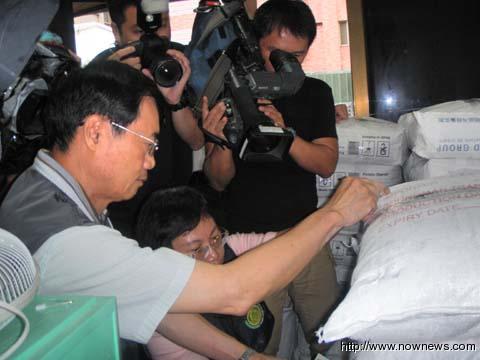 班級：財金三丙
姓名：4A080050 林鳳凰
            4A080062 許瓊如
事件
高雄市政府針對違法使用順丁烯二酸酐化製澱粉案，於今5月16日由高雄市政府衛生局會同市府消保官，封存「乘儀商行」（三民區通化街36號）涉違規「順丁烯二酸酐化製澱粉」產品共99包計1,645公斤（原料完整包裝46及散裝4包；回收澱粉完整包裝46包及散裝3包）。
行政院衛生署食品藥物管理局抽驗市售澱粉類產品含有未經核准使用之順丁烯二酸酐化製澱粉進行稽查，發現本市「長勝食品廠（即慈惠食品有限公司）」製售之「黑輪」，使用之原料係來自「乘儀商行」之化製澱粉，高雄市政府接獲該局之通知後立即針對事涉違規產品進行封存。
粉圓、黑輪等食品摻有工業用順丁烯二酸，有專家表示，吃進含有順丁烯二酸的添加物可能造成腎臟病變，各國都不允許加在食品，但衛生署長期放任業者使用修飾澱粉卻沒有具體管控，除了順丁烯二酸，可能還有許多不該加的化學添加物流入食品，這次查出來的只是冰山一角。
將順丁烯二酸當成「食品添加劑」，是業界公開的秘方；因為順丁烯二酸就像「公關經理」，可連結不同的化學物質，是很好的架橋劑，讓食物Q彈、黏稠有嚼勁。市面上加了修飾澱粉的食品，恐怕不少皆含有順丁烯二酸，衛生署長期對修飾性澱粉不加管控，這次查出來的只是冰山一角，儼然塑化劑翻版。
影響層面
員工：員工幫忙製作食品，而自己平常也會食用，等同間接對自己下毒。
股東：公司形象重創之下，股價下跌，紅利也隨之減少。
消費者：消費者永遠是最後一個知道真相的人，若無法避免食用，就盡
可能排毒，專家建議多吃豬腳協助排毒；對此，食品藥物管理局長康照
洲說「還不如多喝水。」因順丁烯二酸的水溶性高，多喝水就可協助排  
出。
競爭者：經過此次的揭陋，各家廠商與會更加嚴格把關自家的產品。
影響層面
供應商：食品鏈是一層接一層，上游的廠商使用有毒物質，那下游的廠
商肯定都遭殃，
社會大眾：經過報導，大家對於有澱粉的食品都抱有陰影，相對會減少購
買，對食品業的衝擊最大。
政府機關：經過此次檢驗，相信政府對於食品會更加嚴格審查。
其他層面：由於毒澱粉的影響，其他各國紛紛封鎖台灣澱粉類食品，造成
進出口貿易又是一大重創。
結論與建議
毒澱粉廠商與大盤供應商，明知是工業添加物而賣給下游不知情的小販或加工業者，實
在沒道德與良心，比強盜殺人犯更可惡，害人民健康受損，社會成本浪費多少？
食品安全是大家越來越重視的問題，而這些把關基本上都只能依靠政府去稽查，只希望
政府能嚴格把關，並取締這些不肖業者，不要讓這些問題惡性循環。


建議：現代的食物，早已充滿各式的添加物，我認為我們要注意的，是飲食是否均衡、
正餐是否有吃。說不定現在我們吃的每一樣東西，都是有安全上的餘慮，所以與其去在
意那些，不如保持均衡的飲食，然後少喝飲料多喝水。
參考資料
http://www.nownews.com/n/2013/05/16/272852
http://talk.news.pts.org.tw/2013/05/blog-post_28.html
E       N      D